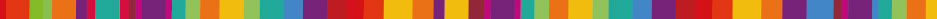 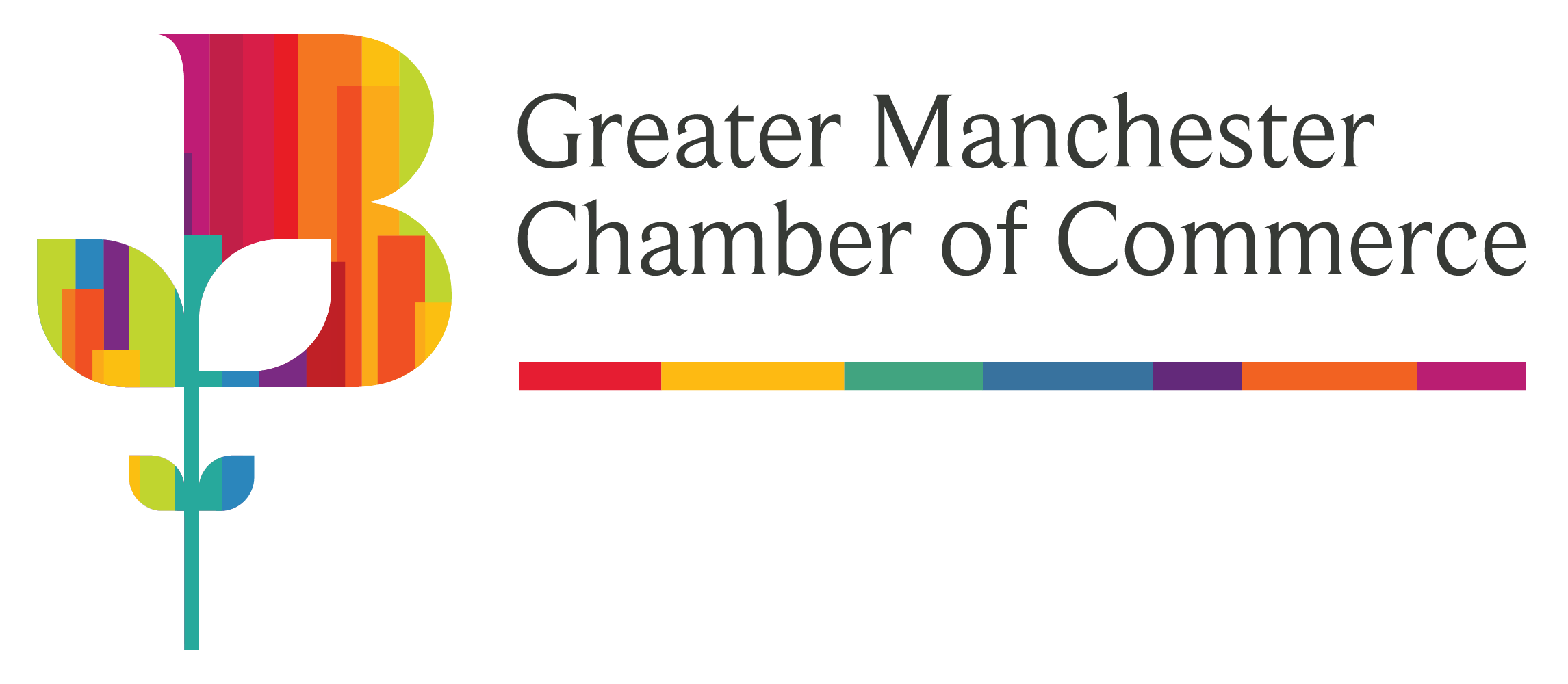 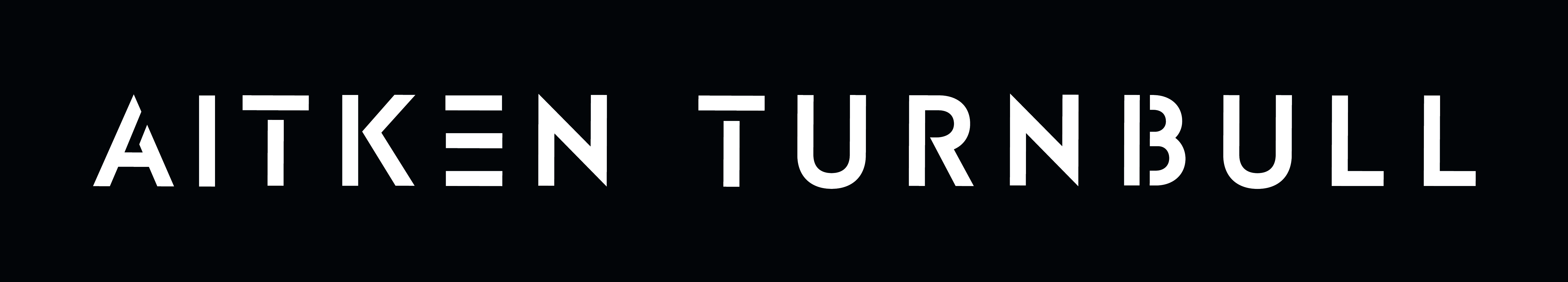 GM Quarterly Economic Briefing Q1 2025
Subrahmaniam Krishnan-Harihara 
Deputy Director - Research & Information Systems GM Chamber
27th March 2025
1
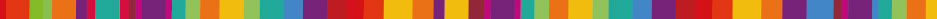 Quarterly Economic Briefing
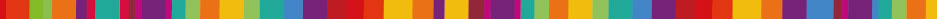 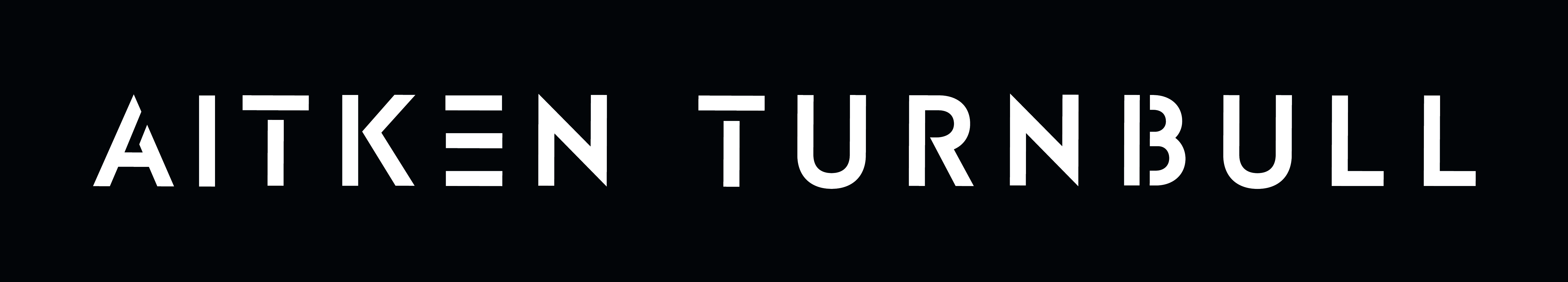 Welcome & Introduction
Emma Holt, President, GM Chamber
Subrahmaniam Krishnan-Harihara, Deputy Director – Research & Information Systems
QES presentation
Allan Allison, VP of Apprenticeships, QA
Martin O’Shea, Partner – Finance, Addleshaw Goddard 
Alasdair Rankin, MD, Aitken Turnbull
Chaired by: Emma Holt
Panel discussion and Q&A
#GMEconomics for tweets
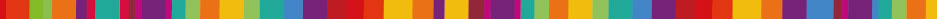 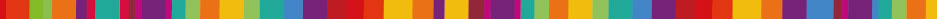 What is the Quarterly Economic Survey (QES)?
The Greater Manchester QES is part of the UK’s largest and most reliable business confidence survey
GM Chamber administers the survey in GM and co-ordinates the North West QES, which goes to the BCC.
3
#GMEconomics
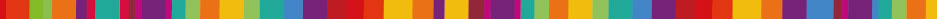 Where were we in Q4 2024?
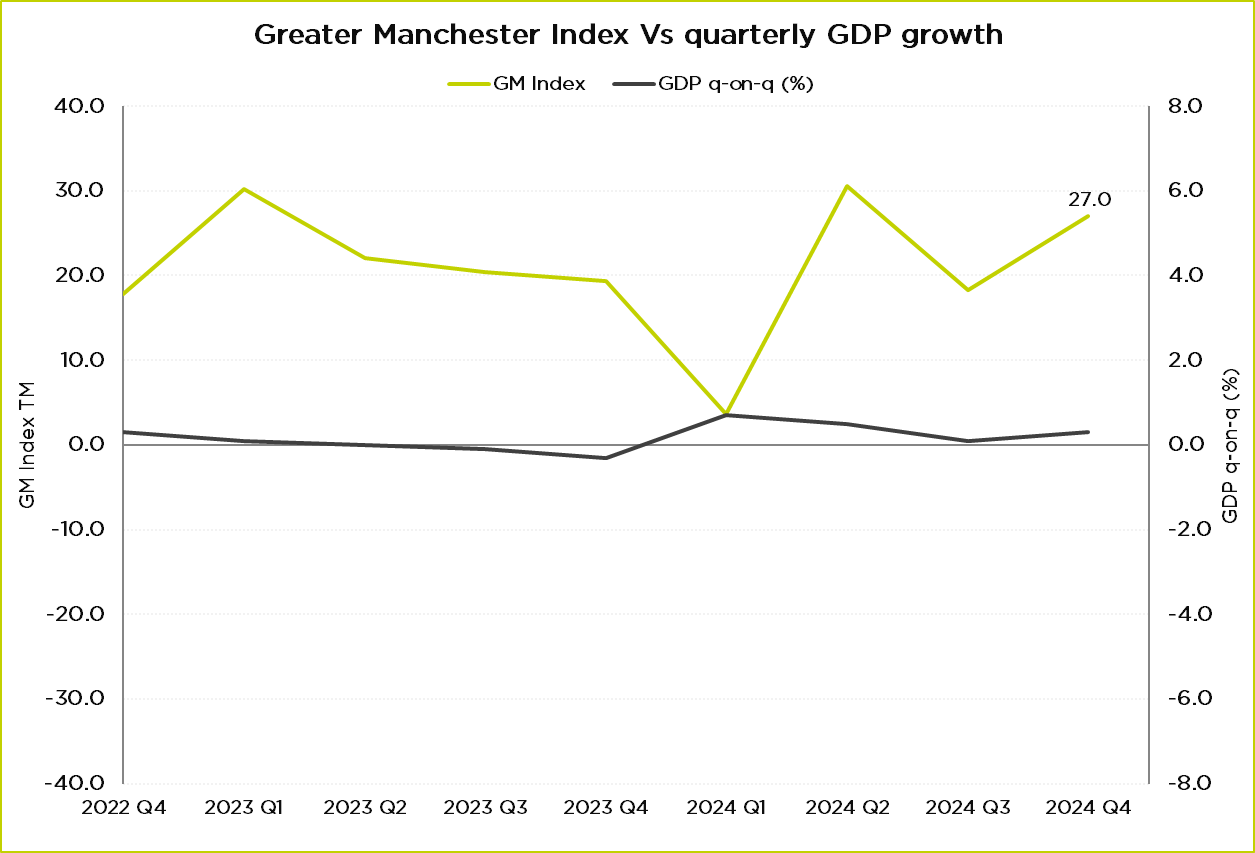 GM Index in Q4 2024: 27.0
Improvement in both domestic and international demand
Declining business confidence
Q4 growth in GDP of 0.1% led by monthly growth of 0.4% in December. 
2024 GDP growth: 0.8%
Source: GMCC QES, ONS GDP Quarter on Quarter growth: CVM SA %
4
#GMEconomics
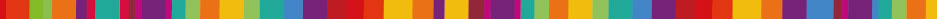 Business concerns – Q1 2025
“The changes to NI are likely to be very difficult to absorb and will definitely hold back expansion.” 
“NI increase will add £110K to our pay bill this year alone.”
“ERS NIC increases will affect next year. Probably cause inflation. We will increase prices to pass to end customer rather than reduce salaries.”
“Feels like every time there's some positivity, something happens in the macroeconomic environment to counter it. Frustrating, as it feels like the demand is there, but not the confidence to act on it.” 
“Business confidence seems to have collapsed.”
“Complete unknown with world events so volatile and UK government unsure of itself.”
“The effect of Brexit has increased our shipping costs dramatically and internal labour costs.”
“Tier one banks are unable to support when filing accounts showing weak profits. Everyone goes through cycles.”
Source: GMCC QES
#GMEconomics
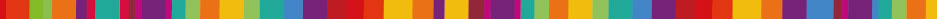 Spring Statement
Apart from the announcements on house building and defence spending, there weren’t major growth orientated measures.
No long-term vision yet, especially for regional growth
Net zero ambition scaled down
Source: Spring Statement 2025
#GMEconomics
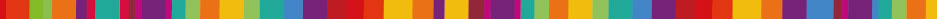 Where are we now?
GM Index in Q1 2025: 18.5
Particular weakening in international and labour demand
0.1% monthly GDP contraction in Jan 2025
Latest PMI indices also show a slowdown
Services 51
Manufacturing 46.9
Construction 44.6
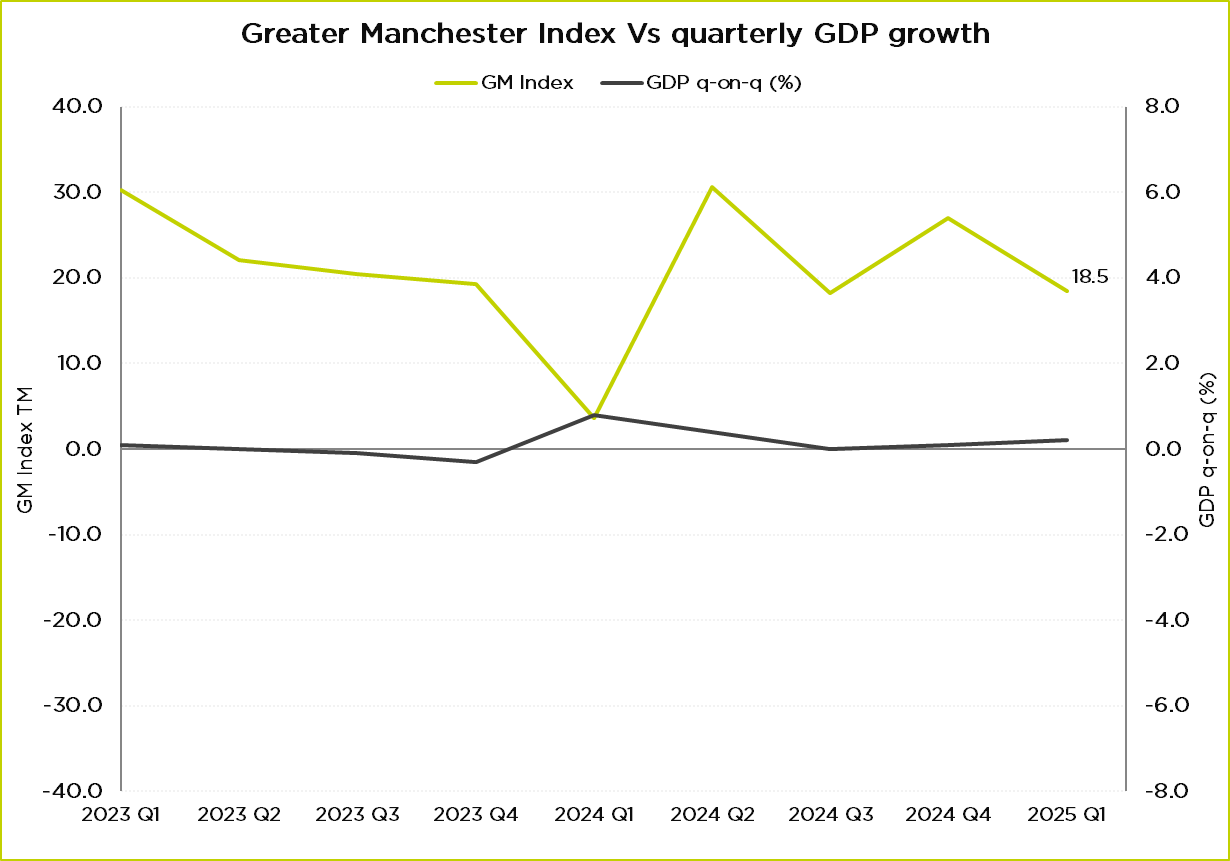 Source: GMCC QES, ONS GDP Quarter on Quarter growth: CVM SA %
7
#GMEconomics
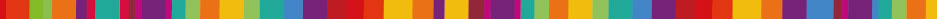 Domestic Demand: sub-regional and regional
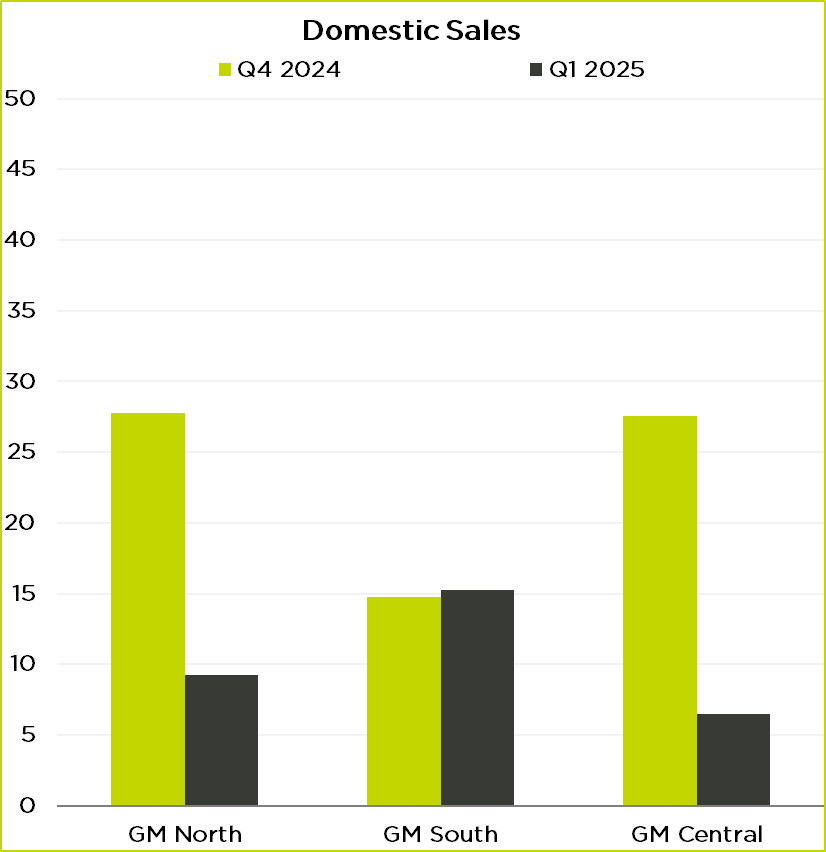 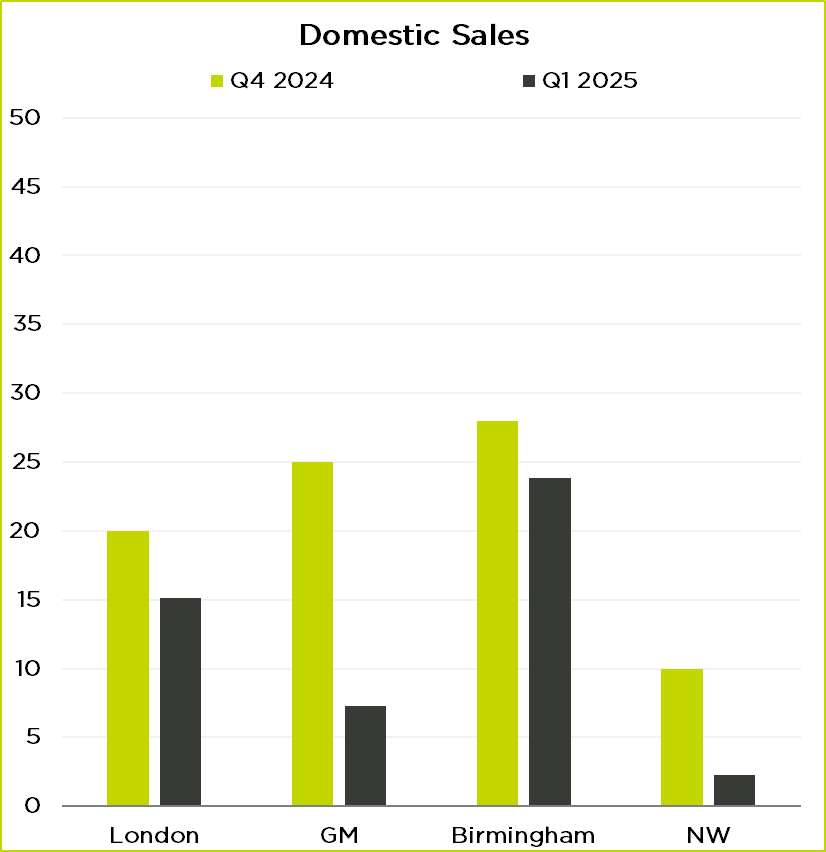 Source: GMCC QES
Source: BCC QES
#GMEconomics
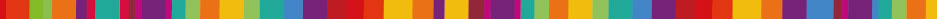 Domestic Demand: sectoral
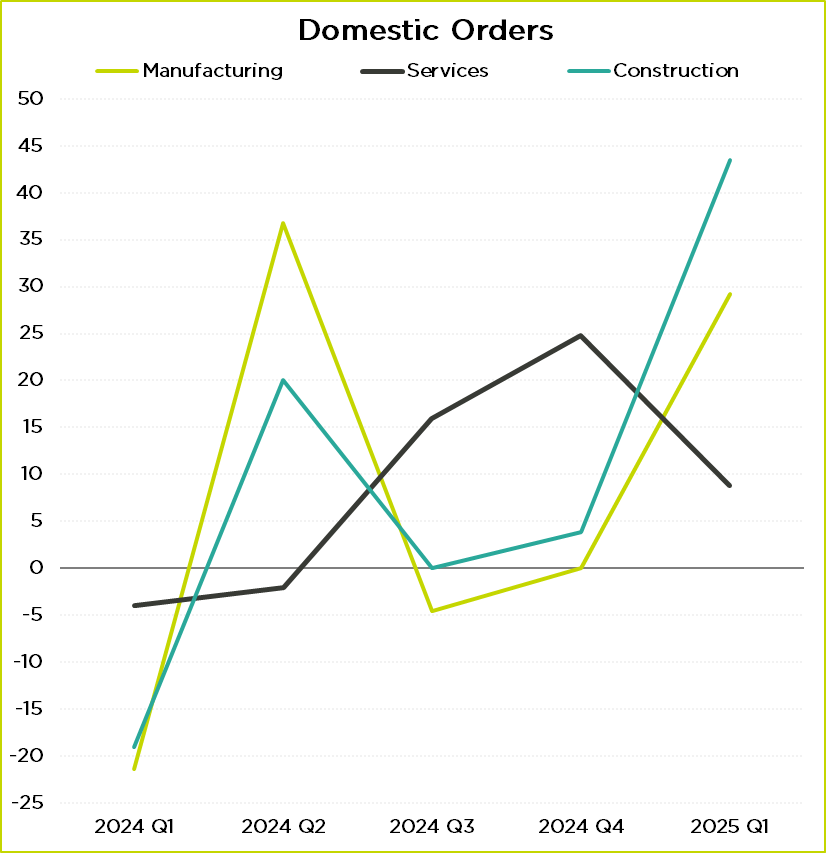 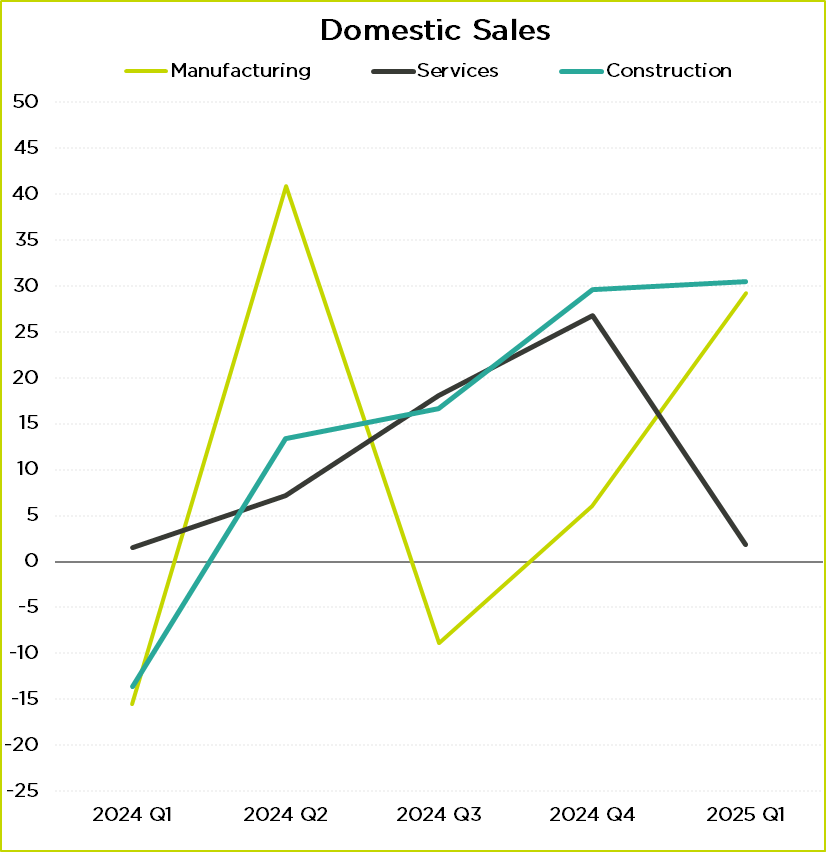 Source: GMCC QES
Source: GMCC QES
#GMEconomics
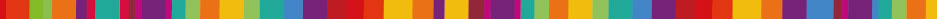 Export demand: sectoral
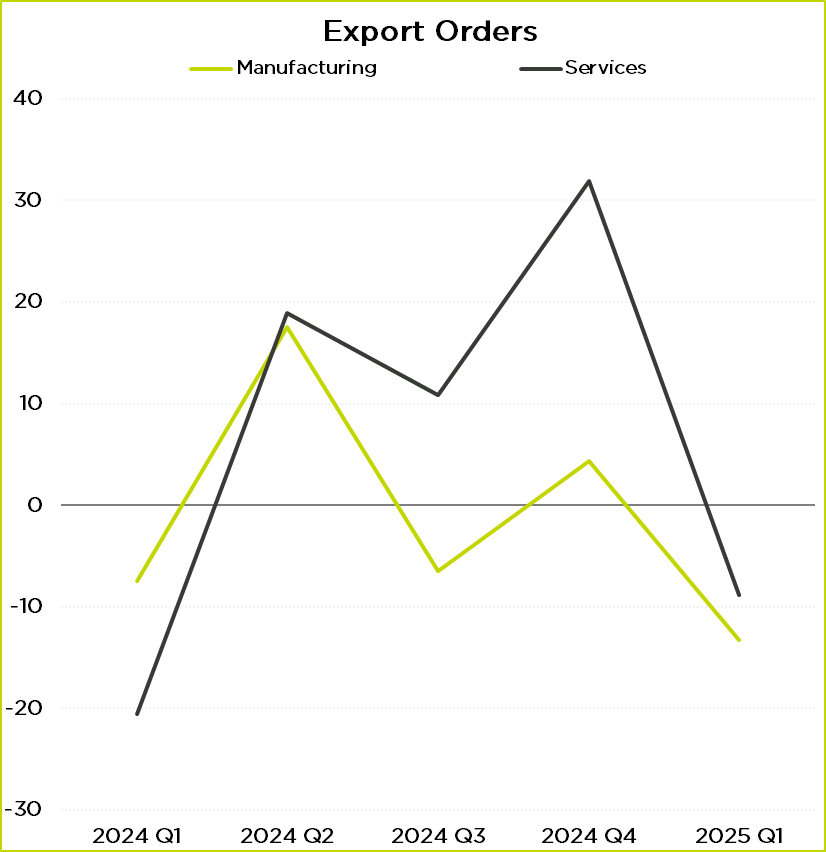 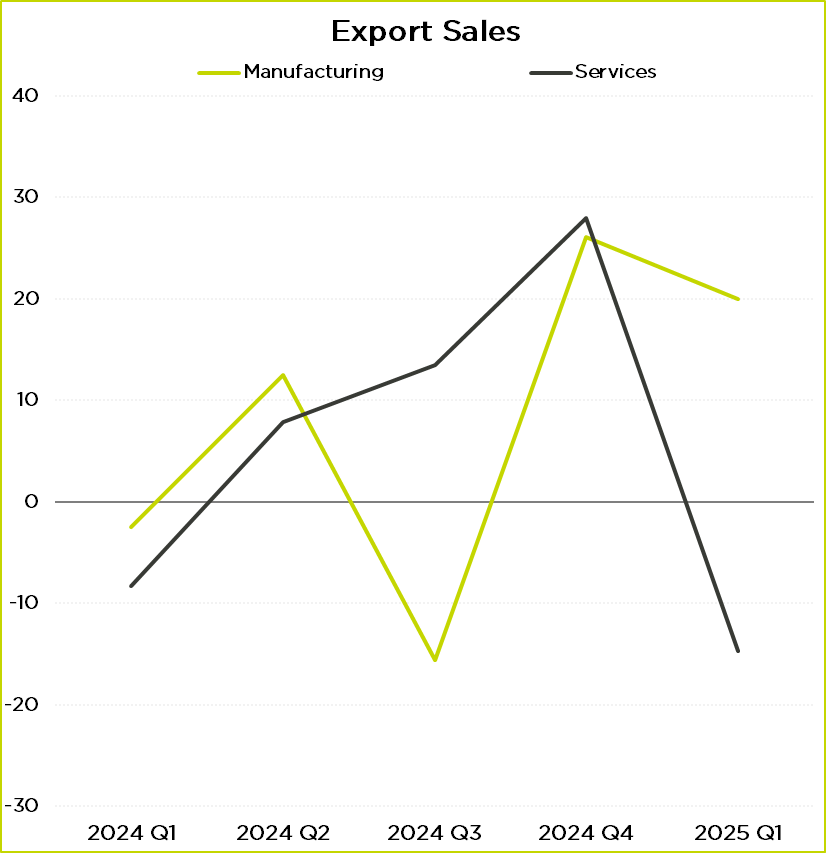 Source: GMCC QES
Source: GMCC QES
#GMEconomics
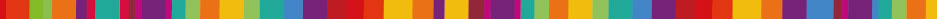 Export Demand: sub-regional and regional
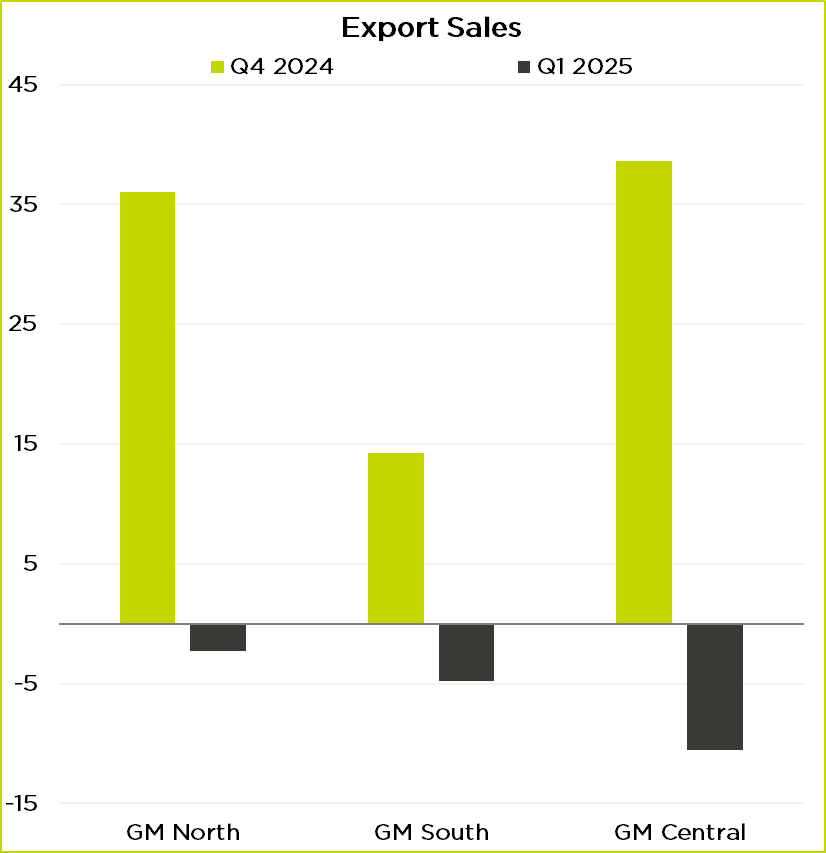 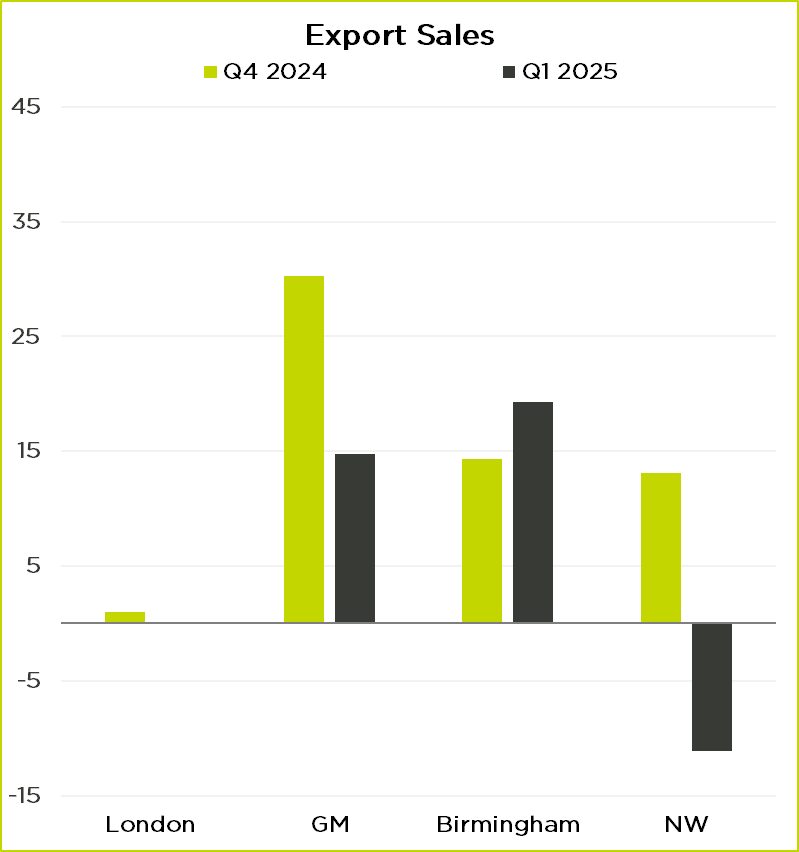 Source: GMCC QES
Source: BCC QES
#GMEconomics
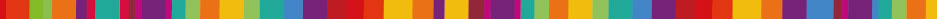 UK Sector Performance
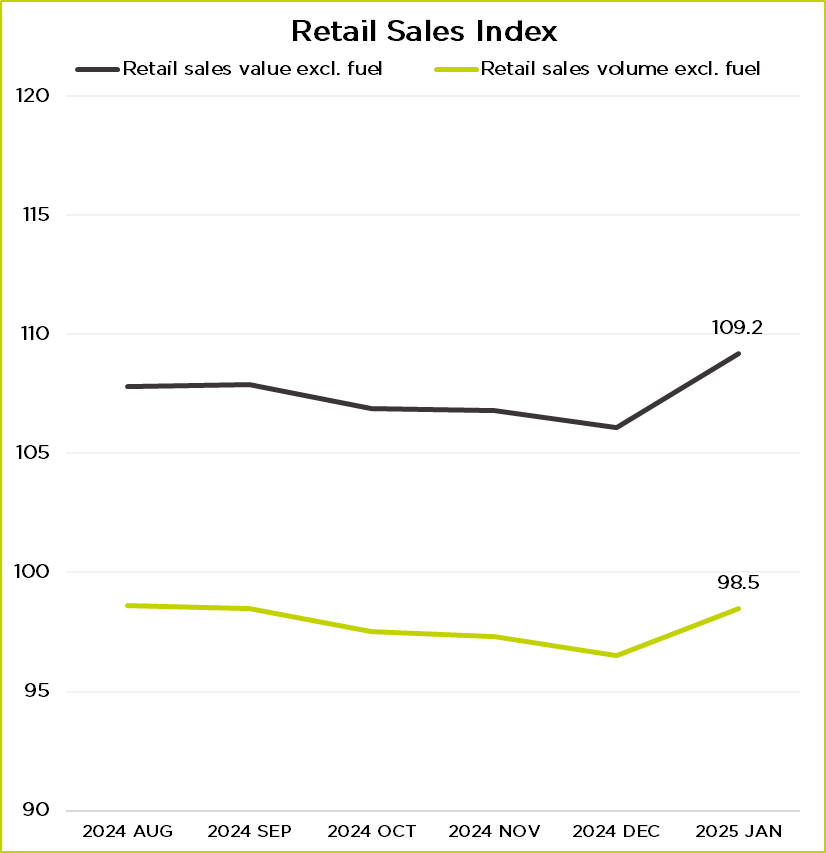 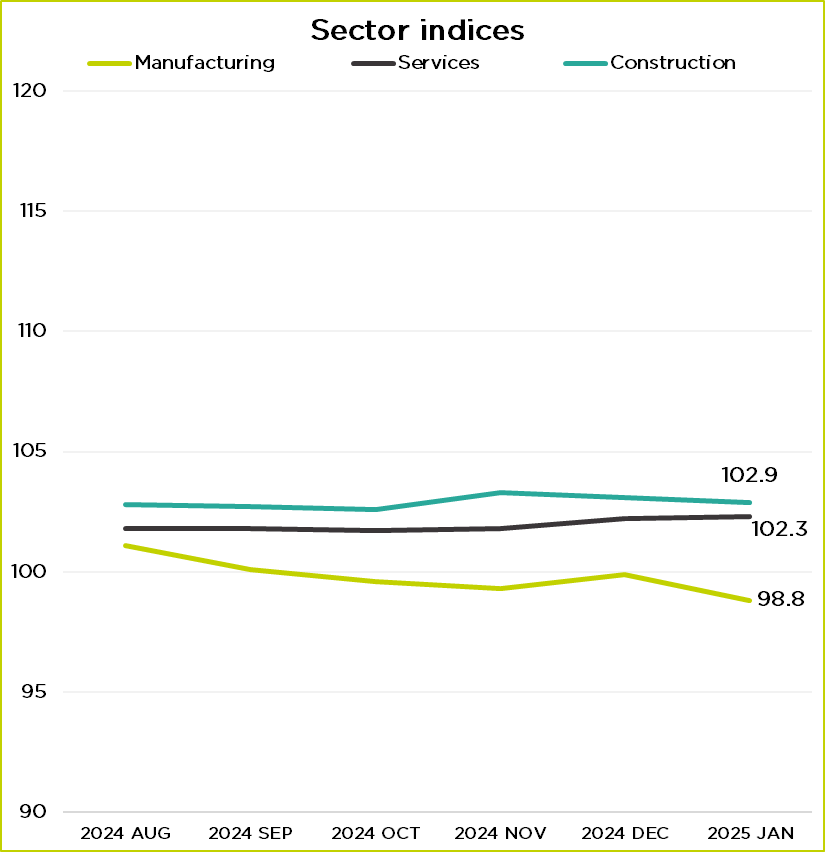 Source: ONS
Source: ONS
#GMEconomics
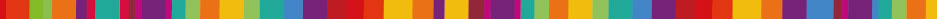 Recruitment
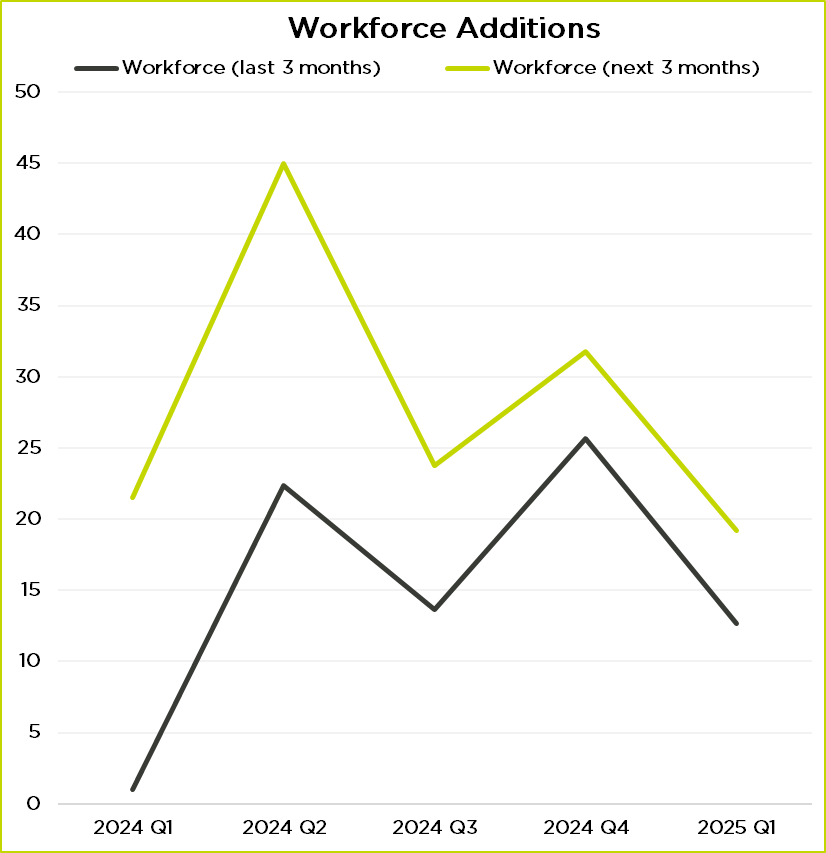 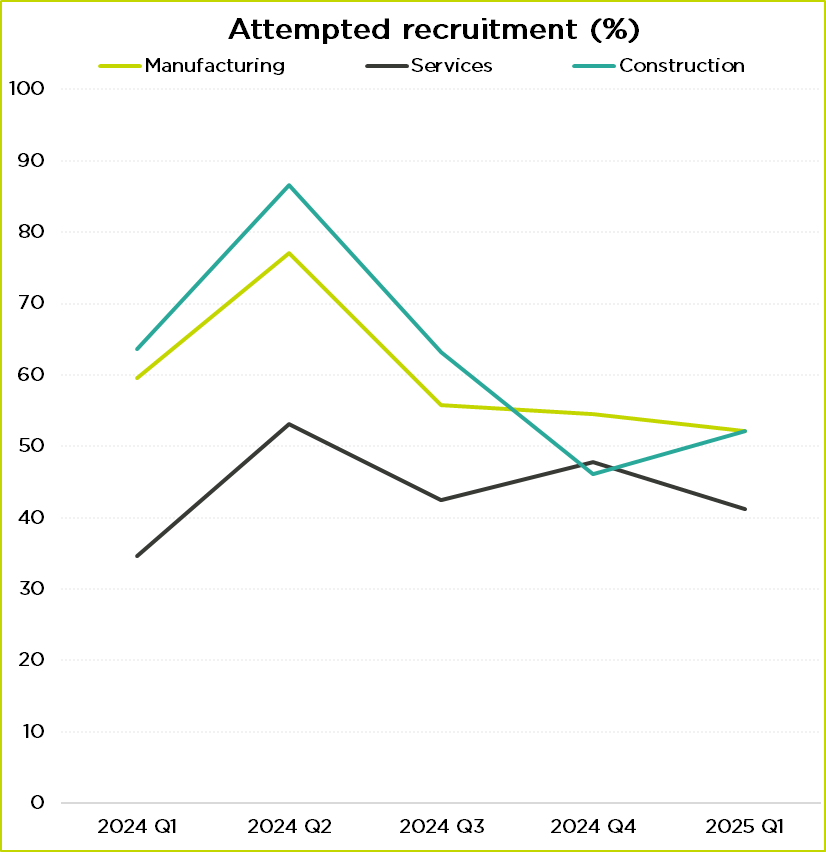 Source: GMCC QES
Source: GMCC QES
#GMEconomics
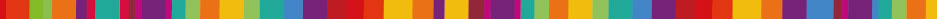 Cashflow & Capacity utilisation
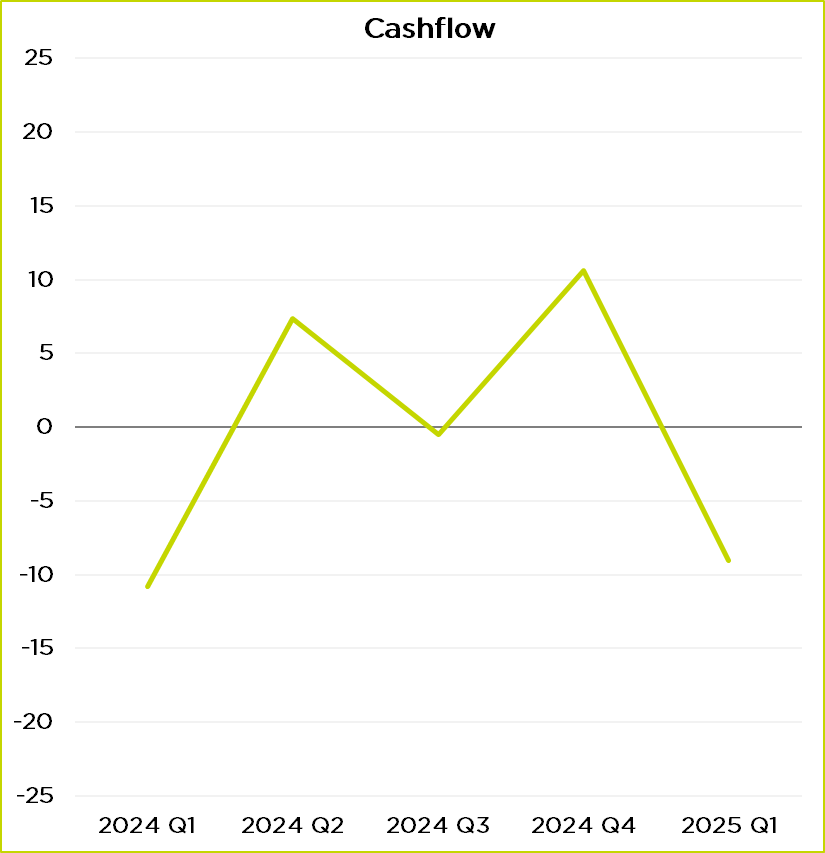 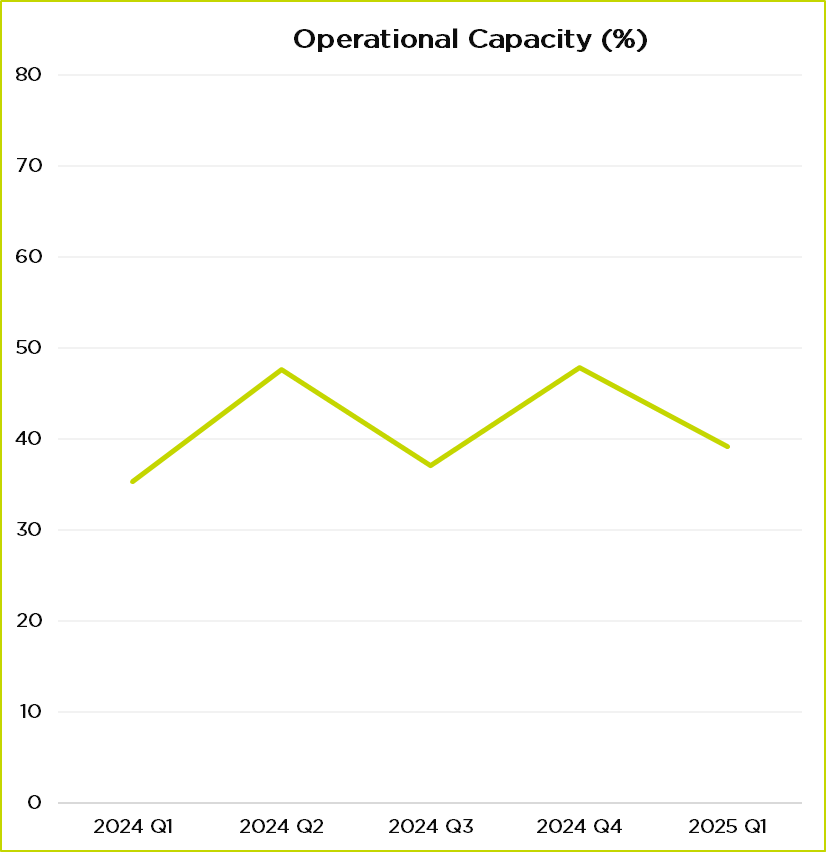 Source: GMCC QES
Source: GMCC QES
#GMEconomics
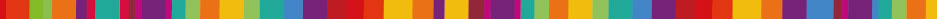 Business Confidence & Investment Prospects
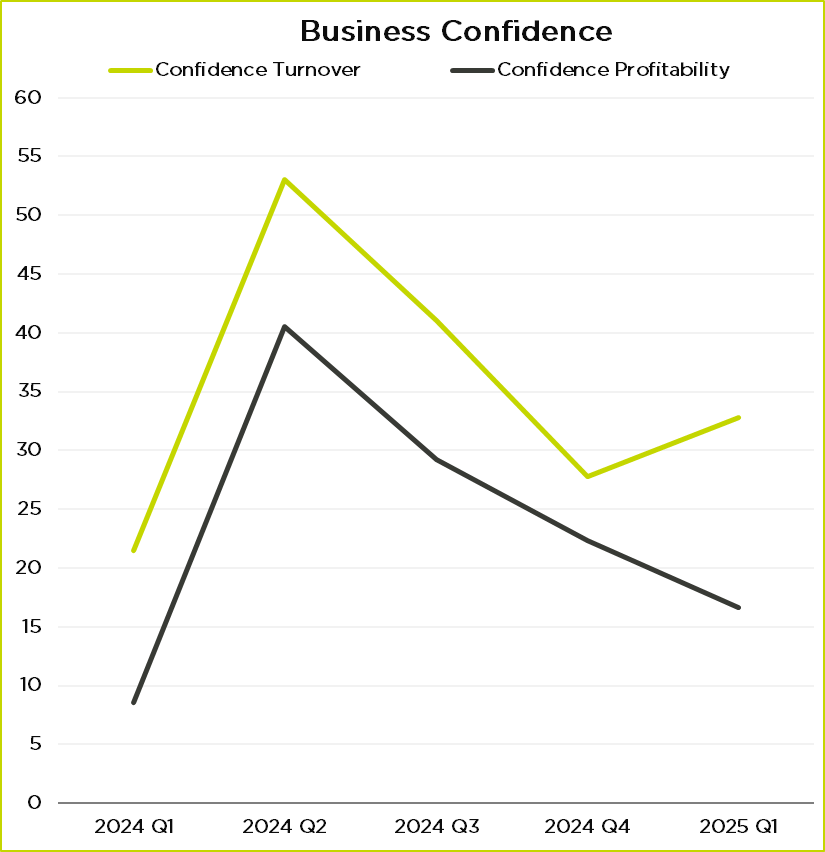 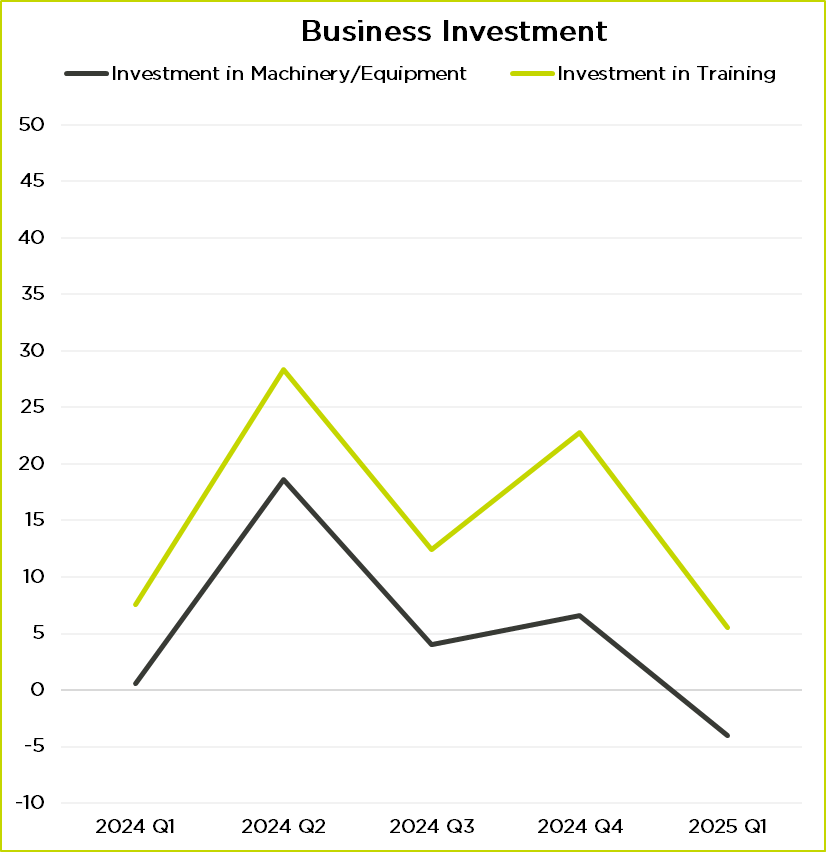 Source: GMCC QES
Source: GMCC QES
#GMEconomics
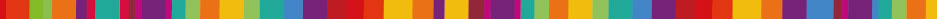 Business Pressures & Prices Increases
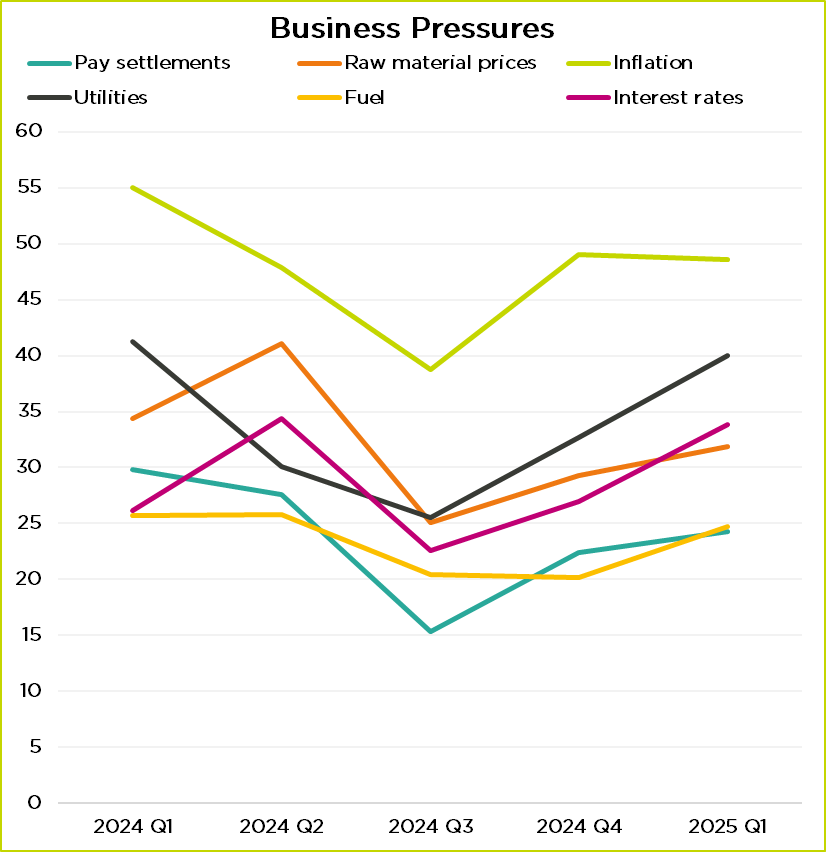 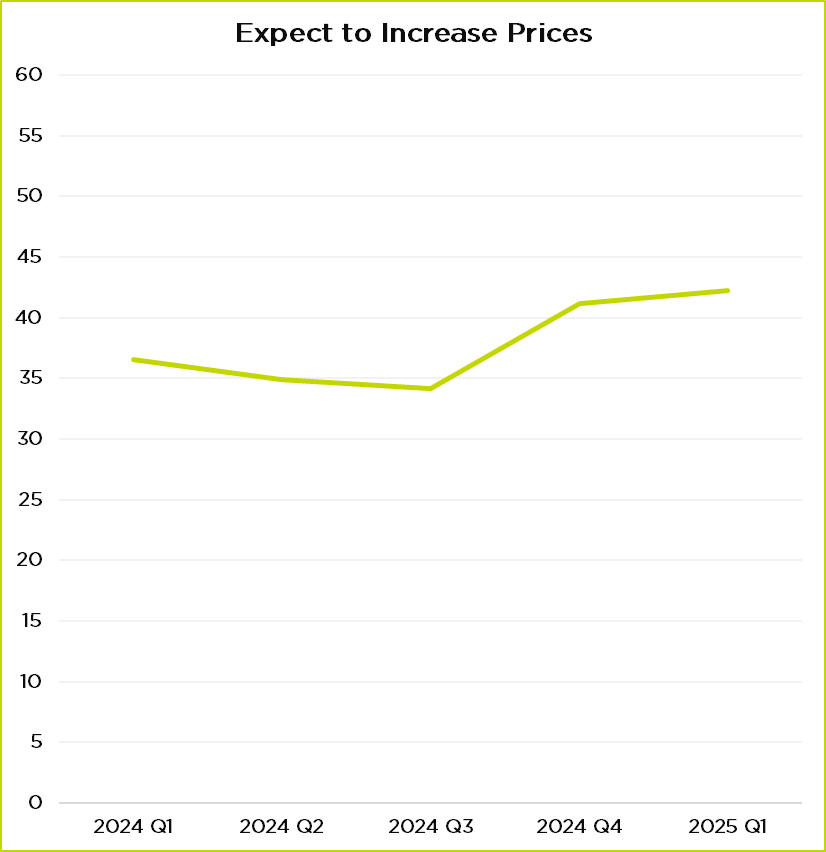 Source: GMCC QES
Source: GMCC QES
#GMEconomics
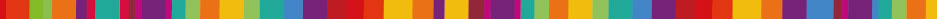 Summary & GDP Forecast
#GMEconomics
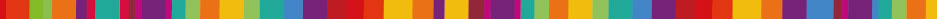 Panel discussion / Q&A
Allan Allison, VP of Apprenticeships, QA
Martin O’Shea, Partner – Finance, Addleshaw Goddard
Alasdair Rankin, MD, Aitken Turnbull
Chaired by: Emma Holt
#GMEconomics
18
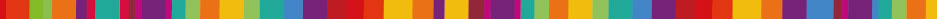